Do Now
Take a cartoon from the front of the room

Make at least 5 observations and 3 inferences about the cartoon
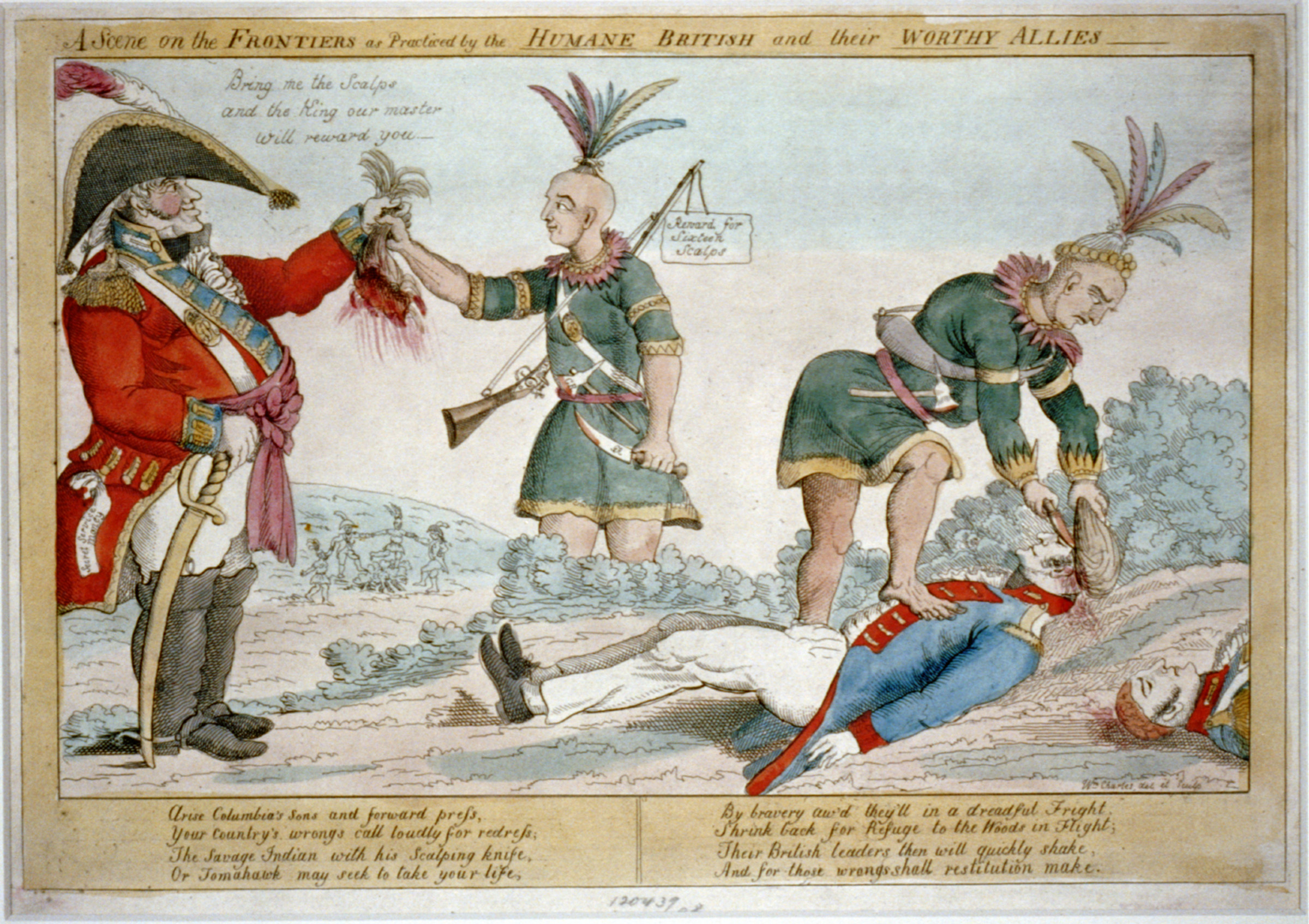 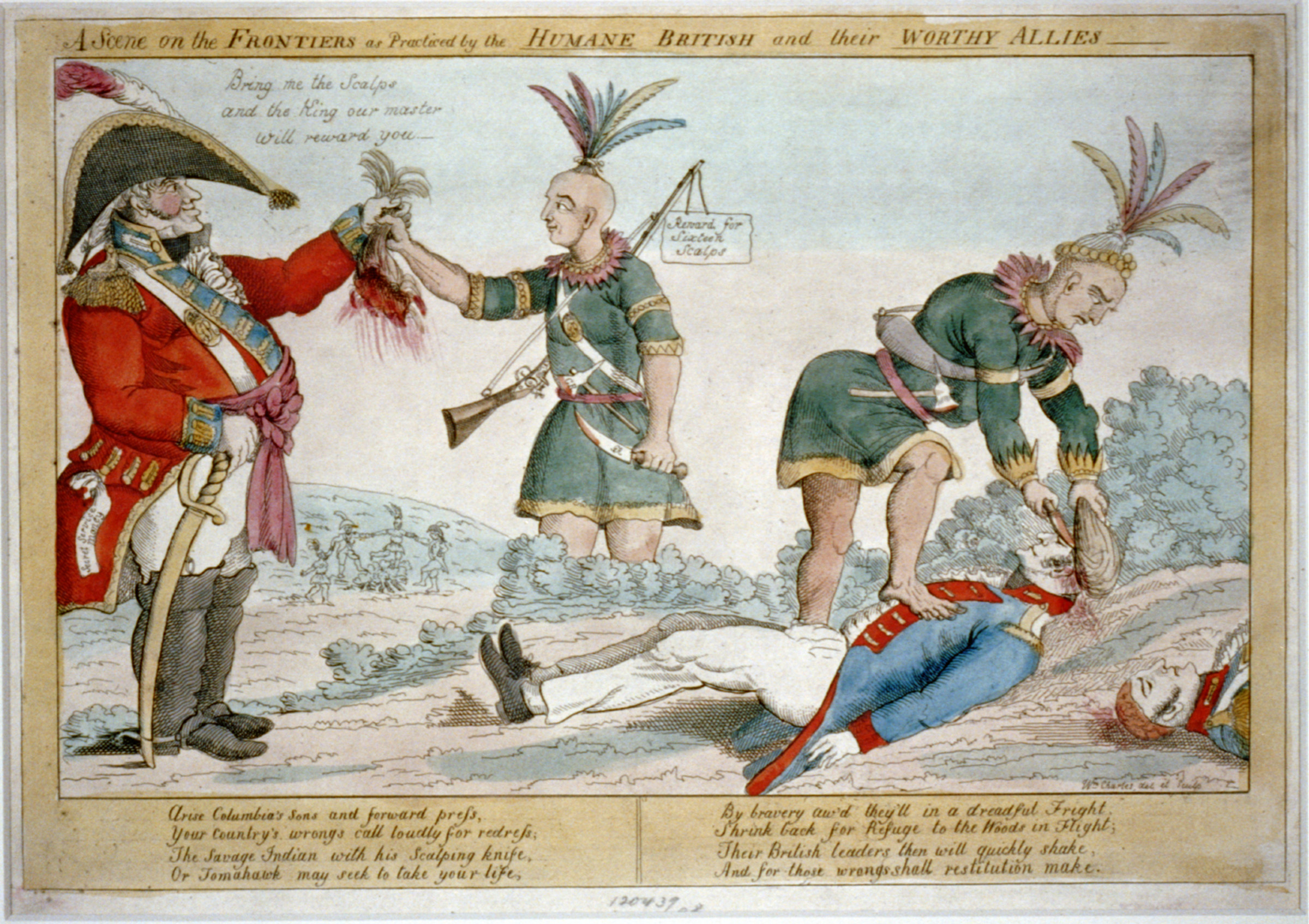 Observations
Inferences
The Battle of Tippecanoe
In late 1811, a Native American named Tecumseh began building an armed resistance to fight American expansion

He was upset over dishonest land treaties that took their land

While Tecumseh was building an army of natives, Governor William Henry Harrison of the Indiana Territory led troops to the native town Prophetstown 

A battle ensued along the Tippecanoe River – the Americans burned Prophetstown but most of the Native Americans escaped
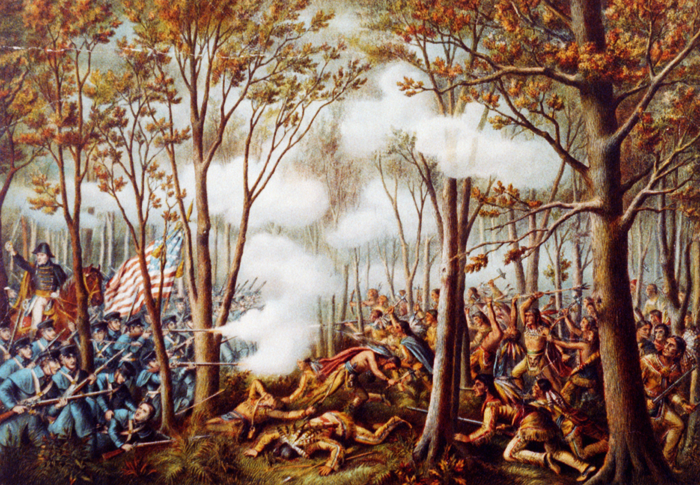 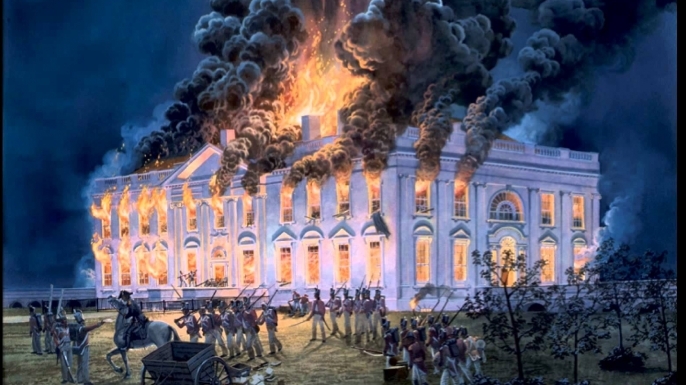 The War of 1812: England Strikes Back
England vs. France (AGAIN!)
During Jefferson’s presidency, the United States traded with France

England, who was at war with France, was unhappy with the United States’ trade arrangement with the French so they began stopping and confiscating American merchant ships

England also impressed American sailors – U.S. sailors were taken from their ships and forced to serve in the British Navy

By 1812, 6,000 American sailors had been forced to serve in the British Navy
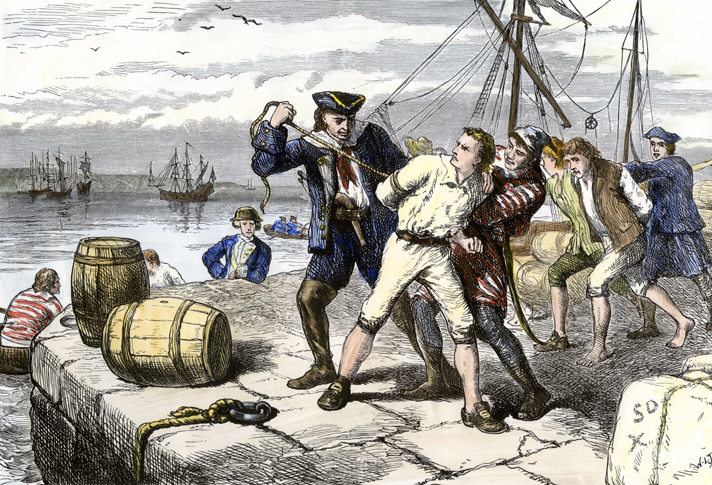 Jefferson’s Embargo
Both Federalists and Democratic Republicans became outraged with the British policy of impressment

Jefferson knew the young U.S. Navy could not compete with the British Navy in open warfare, so he asked Congress to declare an embargo

Under the embargo, the U.S. stopped all trade with England

Jefferson hoped the embargo would hurt the British economy, but it backfired and hurt American merchants and farmers

Jefferson lifted the embargo before retiring from the Presidency in 1809
The War Hawks
Many people in Congress wanted to go to war with England

The War Hawks argued that England had to pay for the impressment of American sailors and their support for Native American attacks on the U.S.

Henry Clay from Kentucky & John Calhoun from South Carolina were prominent War Hawks who wanted to go to war with England and invade British-held Canada
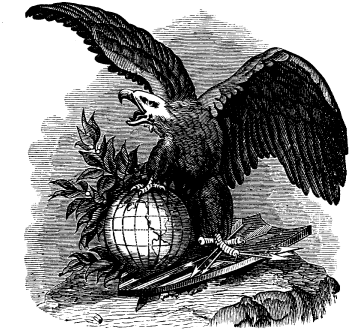 The U.S. Goes to War
Congress, thanks to urging by President James Madison, declared war on Britain in 1812

The U.S. planned to invade Canada rather than build up a navy to invade England

The Canada invasion failed miserably because of Native American support for the British

The British retaliated with an invasion of the United States mainland and marched on Washington D.C. where they burned the White House
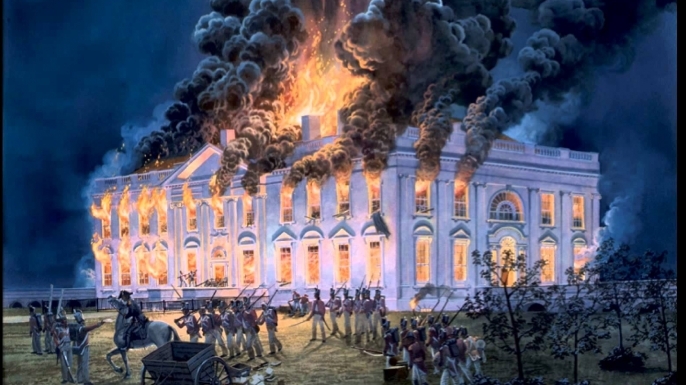 The British Fail in Baltimore
After conquering D.C., the British marched on Baltimore, where they fought to capture Fort McHenry

American troops managed to hold the fort as Francis Scott Key watched from a prison ship and recorded the attack in a poem

The poem was called The Star Spangled Banner and would later become the United States National Anthem
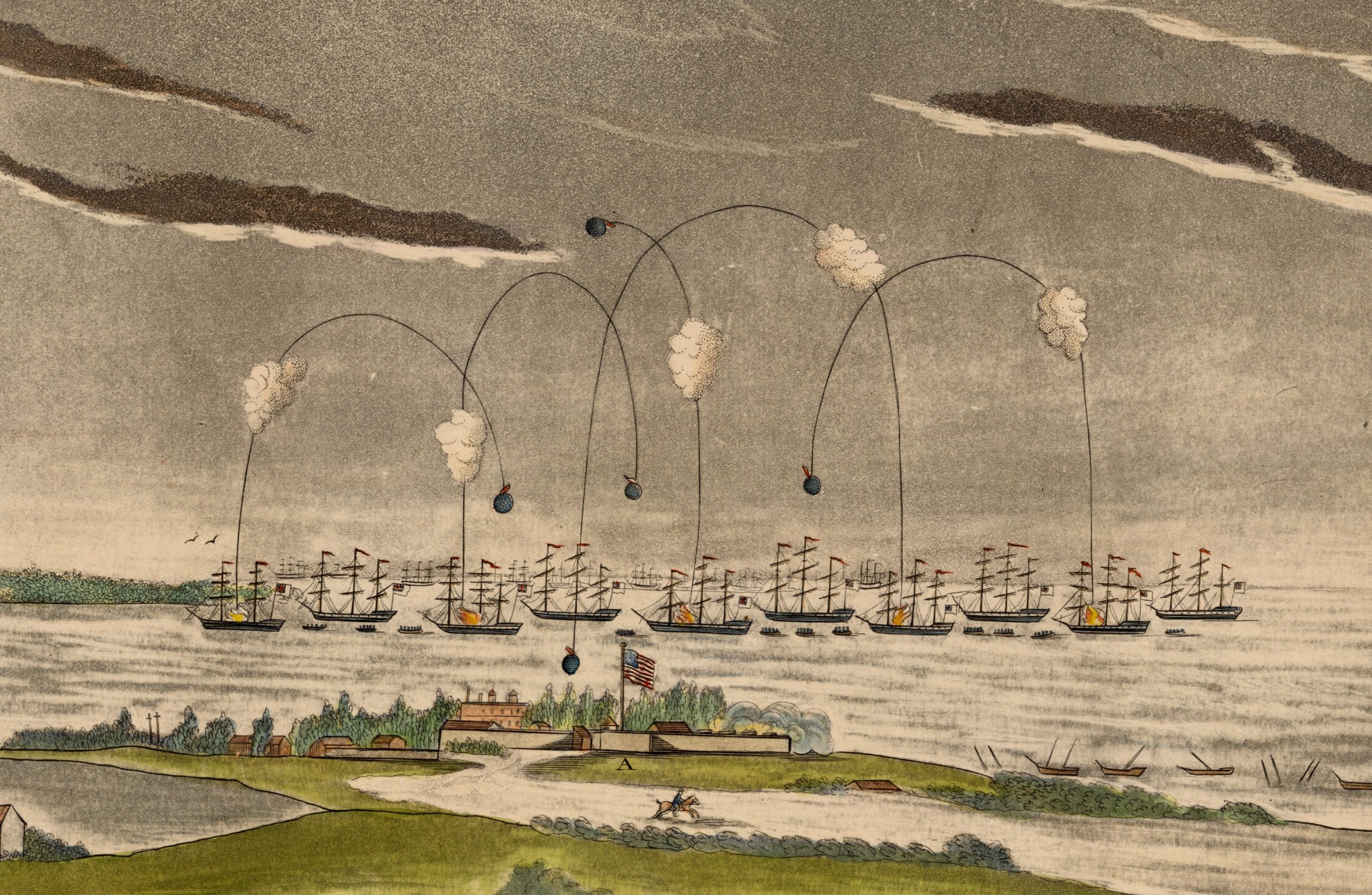 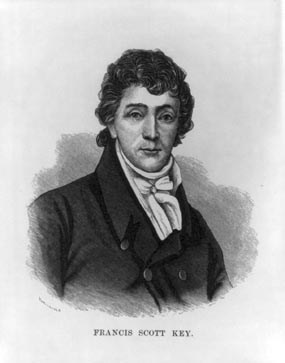 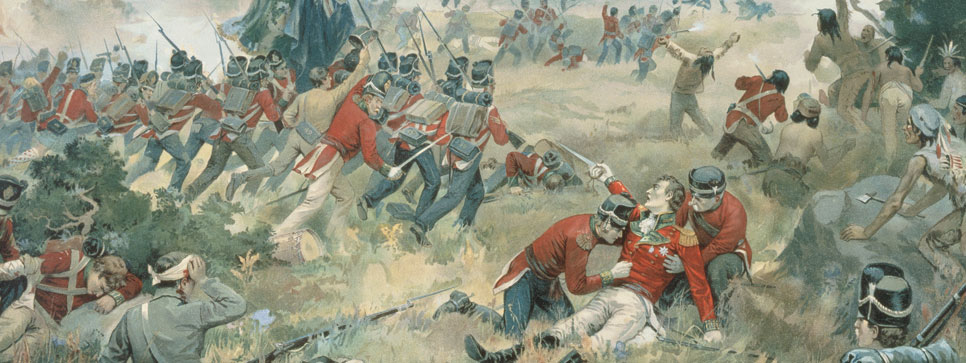 Trivia Fact: The War of 1812 is the ONLY time the United States has been invaded by an enemy army
The End of the War
The Treaty of Ghent ended the War of 1812

Both England and the U.S. had grown tired of fighting, so they ended the war and agreed to return to the status quo

Nothing about impressment was officially stated in the treaty

The War of 1812 is called America’s “2nd War of Independence” because the U.S. proved that their defeat of the British in the Revolutionary War was legit
Battle of New Orleans
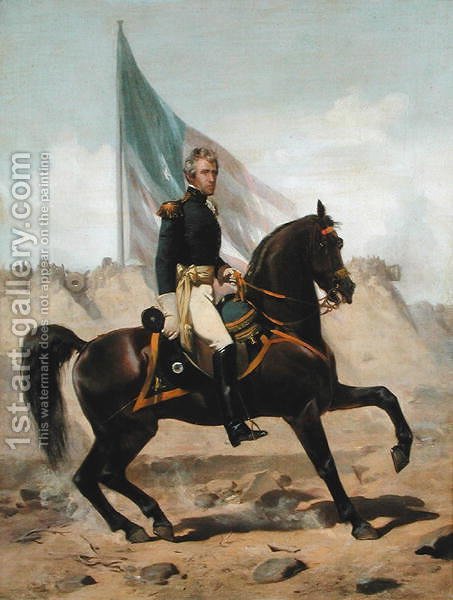 The Battle of New Orleans served as a major American victory 

The Americans suffered only 71 casualties compared to England’s 2,036

General Andrew Jackson (future President!) became an American icon and hero because of the battle

The Battle of New Orleans took place AFTER the War of 1812 ended with the Treaty of Ghent (it took too long for news to reach New Orleans!)
War of 1812
Expansion, Nationalism, or Sectionalism?
https://www.youtube.com/watch?v=0_TVABIVG4Y